Weekly Report
Minghao Li                    2025.06.03
Uncertainty due to background is estimated by removing it from PWA, the difference of center value is taken to be its uncertainty.
Through the output file, we can see the mass and width of X(2085). We found that the differences in mass and width were 47 MeV and 31 MeV respectively.
2
Through the output file, we can see the mass and width of X(2085). We found that the differences in mass and width were 41 MeV and 34 MeV respectively.
3
Uncertainty due to background is estimated by removing it from PWA, the difference of center value is taken to be its uncertainty.
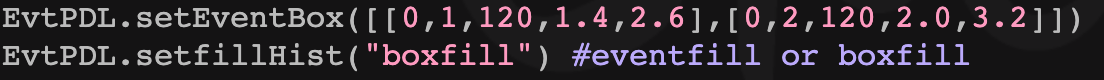 Event by event
Through Professor Ping‘s discussion, we use the event by event method for fitting, found that the fitting was not successful. 

Based on Professor Ping's suggestions, we have sorted out the preliminary results of the systematic uncertainty by Boxfill method. Currently, there is still one under work.
4
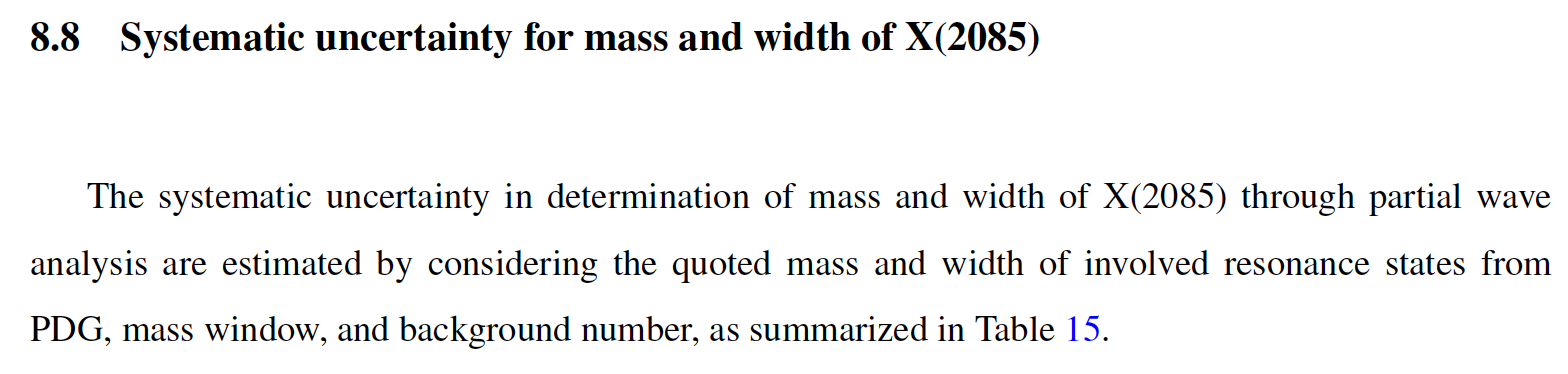 We add the systematic uncertainty section about X(2085) in the memo.
5